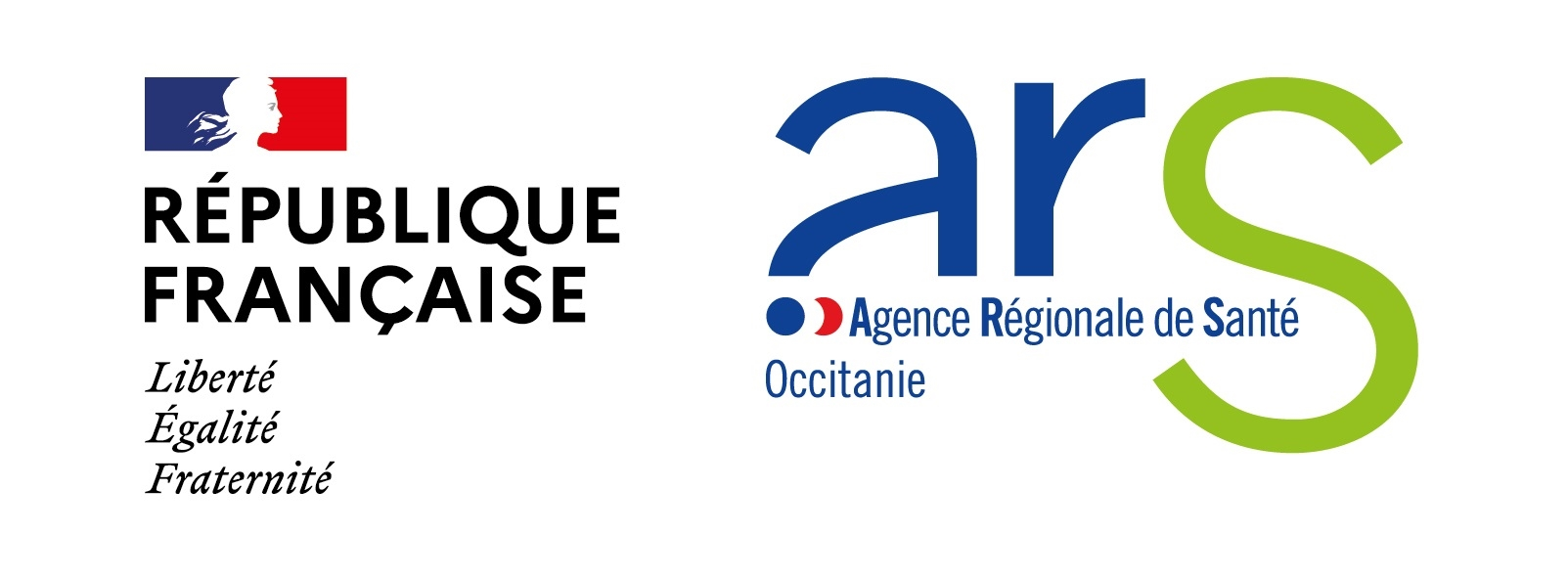 Pendant le portage
DISPOSITIF IDE DE NUIT MUTUALISE ENTRE EHPAD
COMMUNICATION
Présentation du dispositif : « carte d’identité »
(1/2)
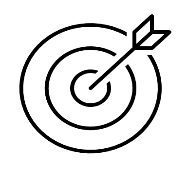 OBJECTIF
Communiquer aux acteurs extérieurs le fonctionnement du dispositif
La trame et le contenu ci-dessous sont donnés à titre indicatif
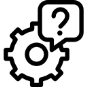 Principe du fonctionnement du dispositif
Le dispositif d’IDE de nuit mutualisé(e) entre EHPAD désigne le regroupement d’EHPAD pour la mise en commun d’IDE la nuit en astreinte ou en garde.
Il est mis en œuvre et piloté par un porteur.
PORTEUR du DISPOSITIF
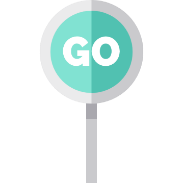 Périmètre interventionnel de l’IDE d’astreinte
A compléter  …
Dispositif opérationnel 
7j/7
Xx h- xx h
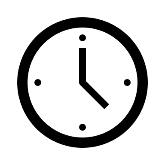 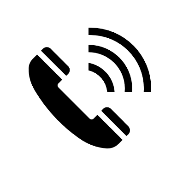 N° portable IDE de nuit : xx xx xx xx xx
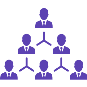 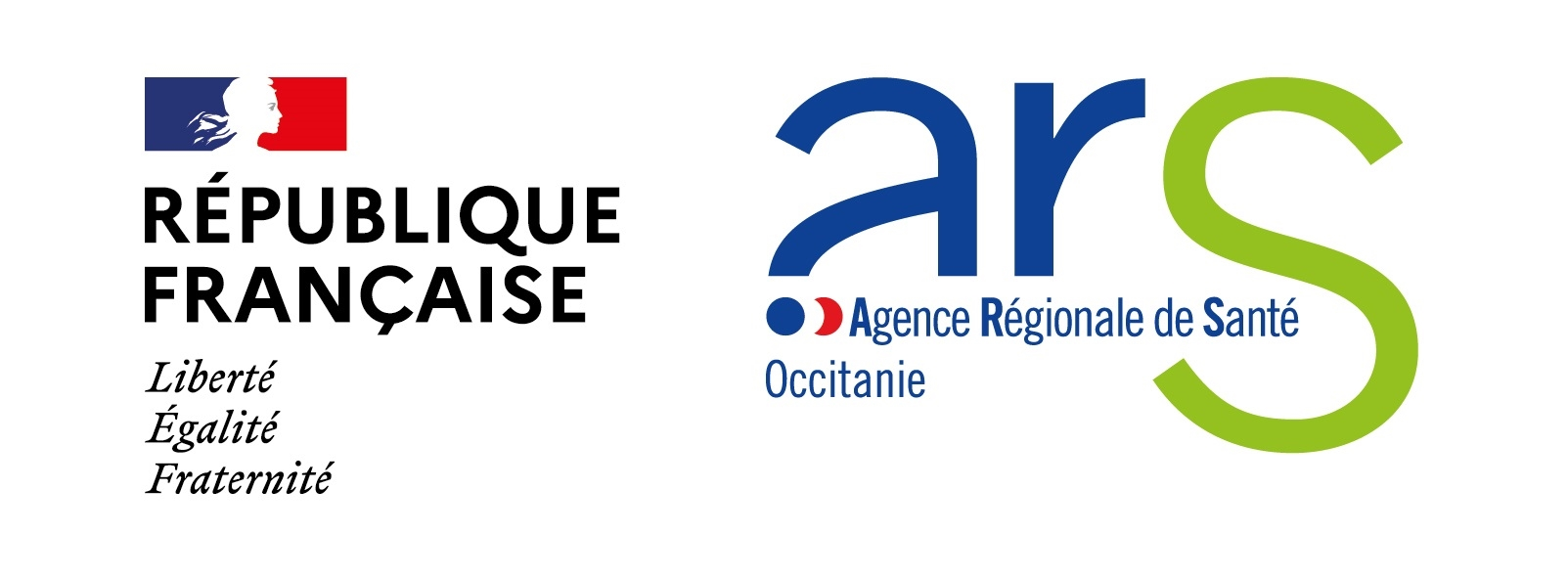 Pendant le portage
DISPOSITIF IDE DE NUIT MUTUALISE ENTRE EHPAD
COMMUNICATION
Présentation du dispositif : « carte d’identité »
(2/2)
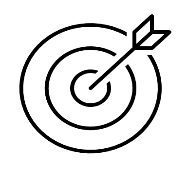 OBJECTIF
Communiquer aux acteurs extérieurs le fonctionnement du dispositif
La trame et le contenu ci-dessous sont donnés à titre indicatif
COMPOSITION du DISPOSITIF
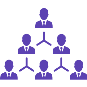 Dispositif opérationnel 
7j/7
Xx h- xx h
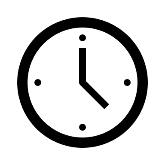 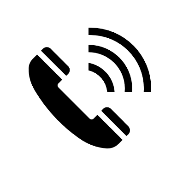 N° portable IDE de nuit : xx xx xx xx xx